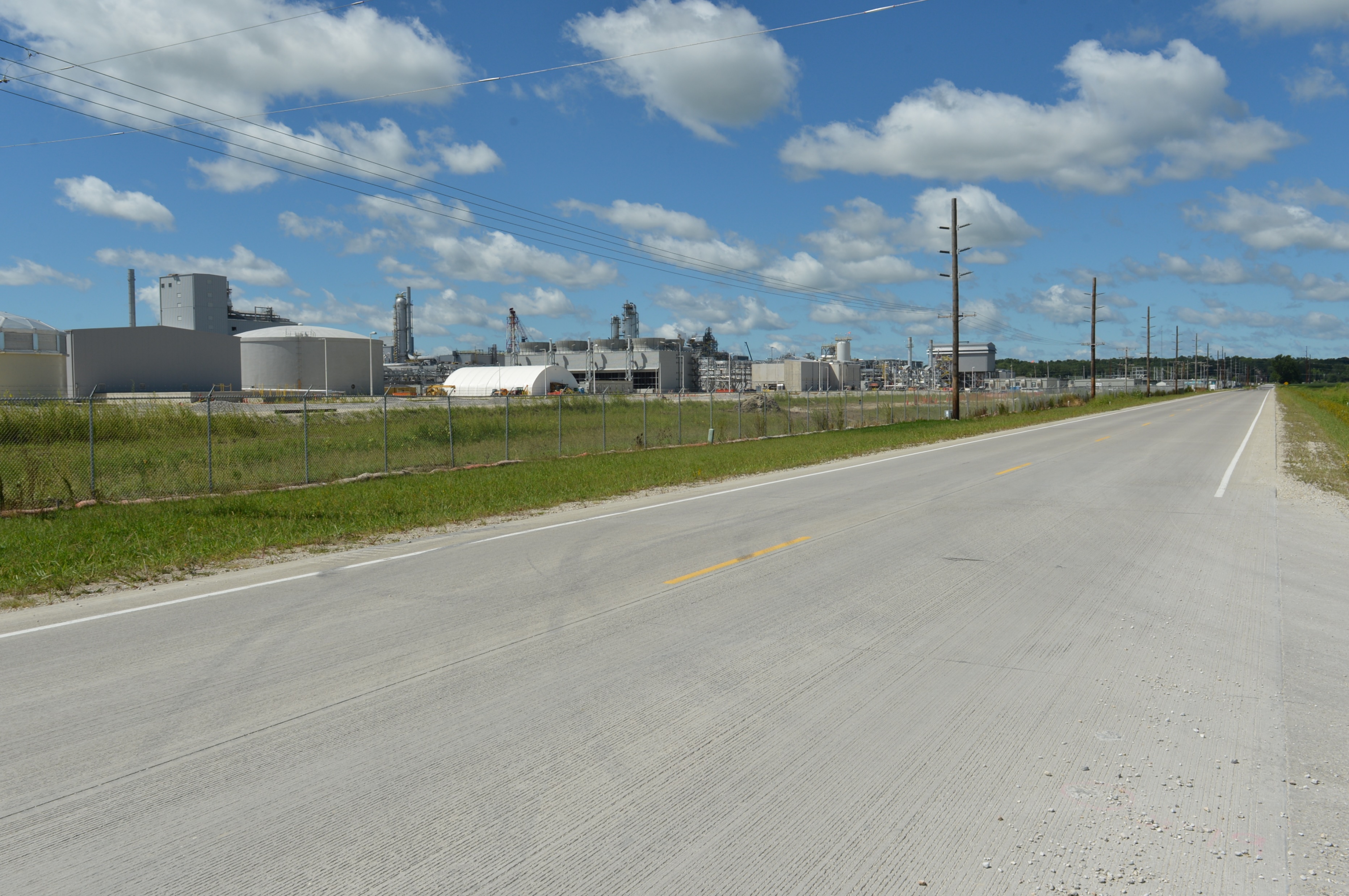 Revitalize Iowa’s Sound Economy Program
Funding Recommendation
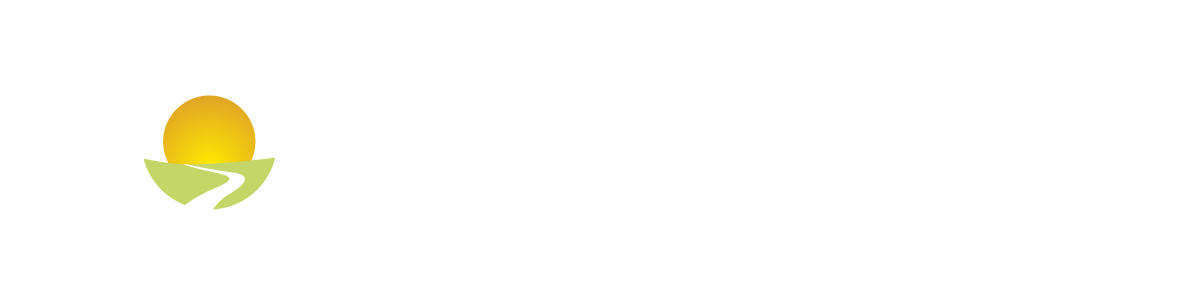 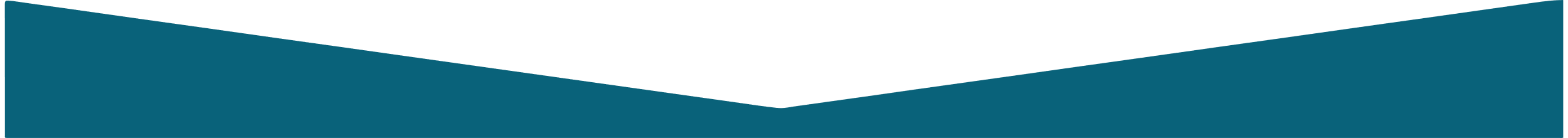 Debra Arp
Grant Program Administration Team Lead
7/9/2024
Local Development Recommendation
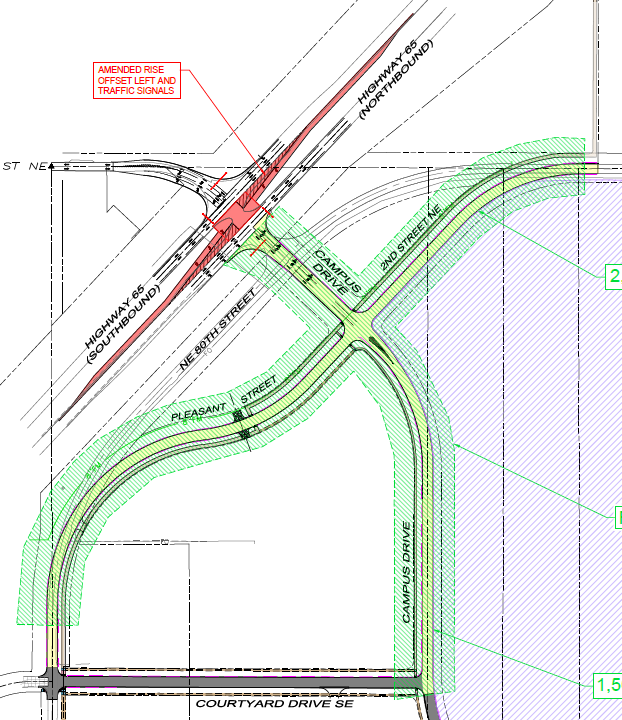 2
2
Project Settlement Recommendation
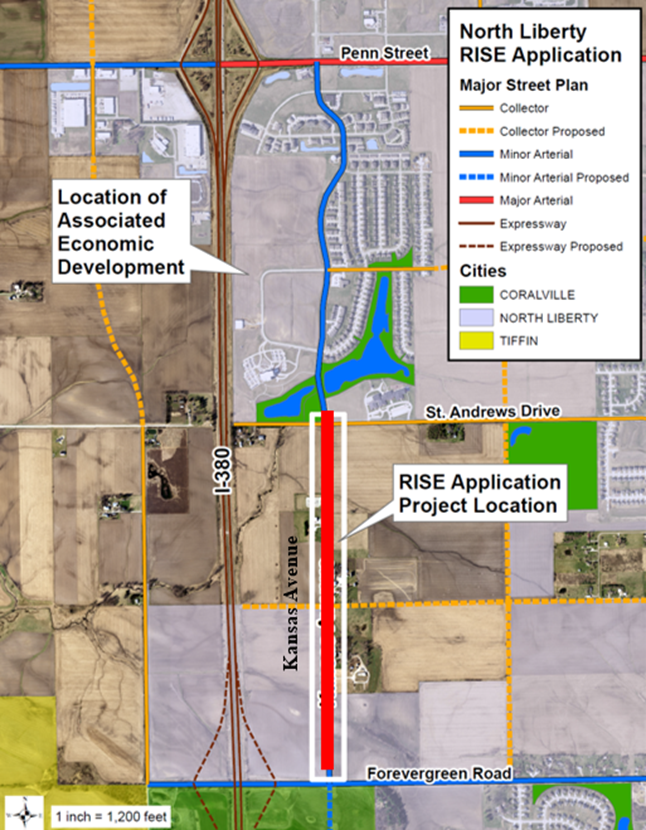 3
3